INTRODUCTION TO THE FINAL ASSIGNMENT
WHAT ARE WE GOING TO DO THIS CLASS?
Look back on previous class
Introducing final task
Look at examples
What would you want to include in your task
PREVIOUS CLASS
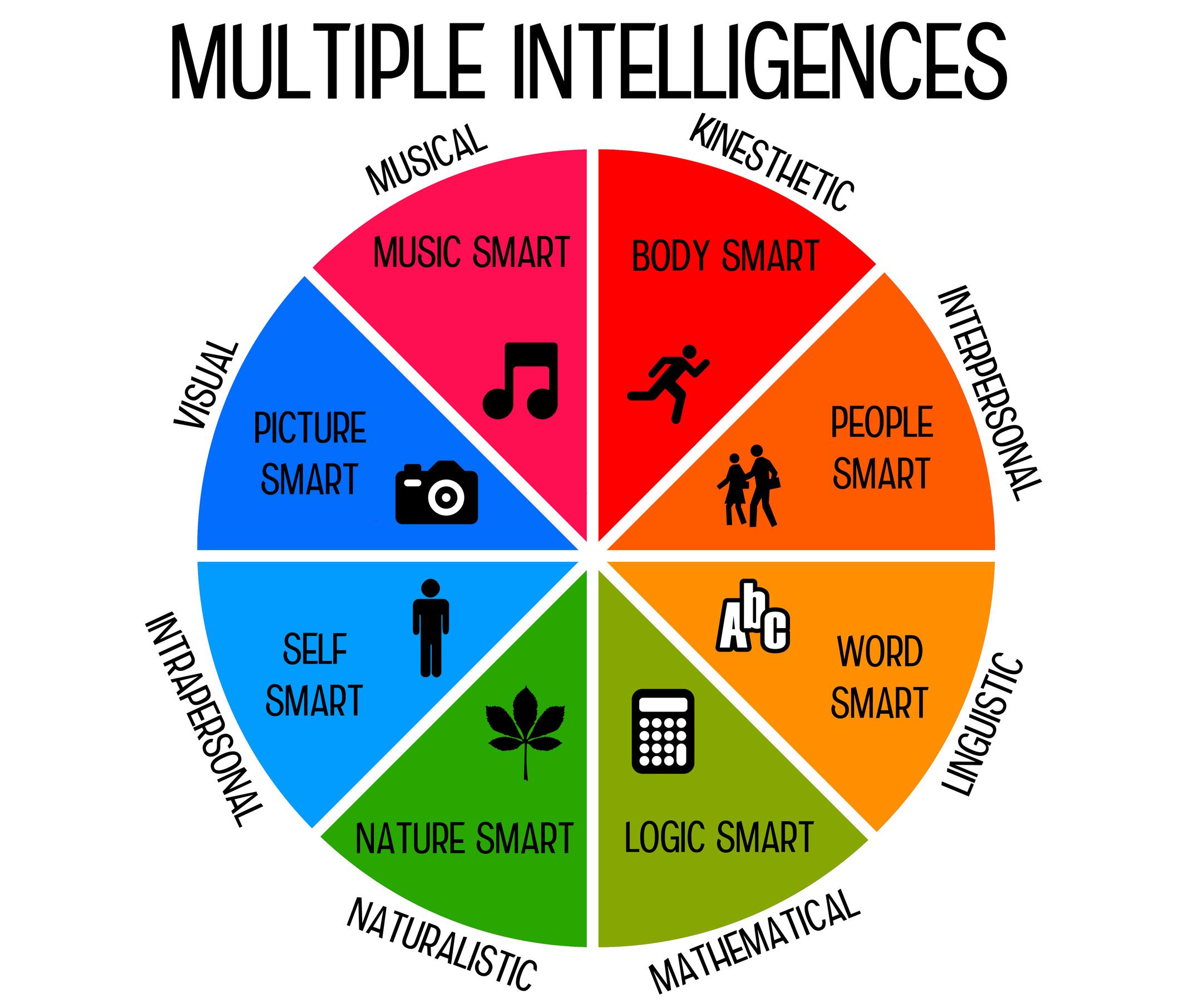 Multiple Intelligence

Homework: the letter to a pen pal

How is your vocab?
THE FINAL TASK
You will make a brochure or video about Walt Disney World 
- In groups of 3
- At least 5 attractions
- Timetable
- Pricing

Requirements:
- Vocab
- Try to use proper English
- Make it understandable to others
- 250-500 words or 3-7 minutes
EXAMPLES
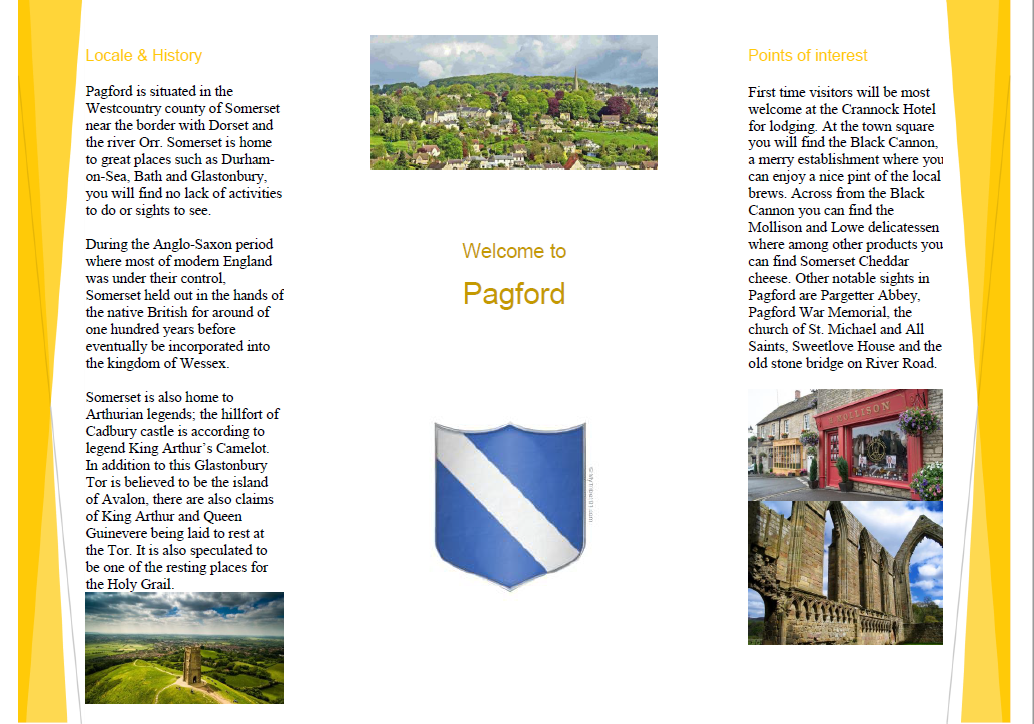 EXAMPLES CONTINUED
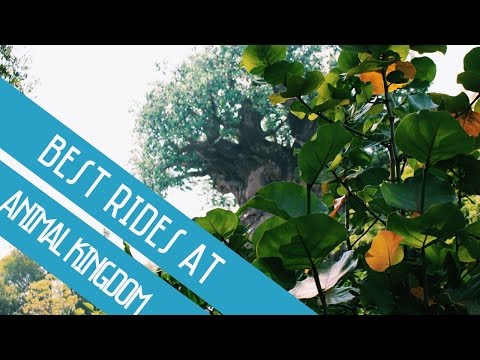 https://www.youtube.com/watch?v=nEGEHcHGVs8
[Speaker Notes: Na deze dia de hand-out uitdelen. https://docs.google.com/document/d/1-YIQfEMuKMZtLi__NRJhl4OuOltTY-zV-U5CPvhVXso/edit?usp=sharing]
STARTING WITH YOUR TASK
What did you find interesting?

What parts would you want to add to your own product?
HOMEWORK
Start to work on a draft for your product
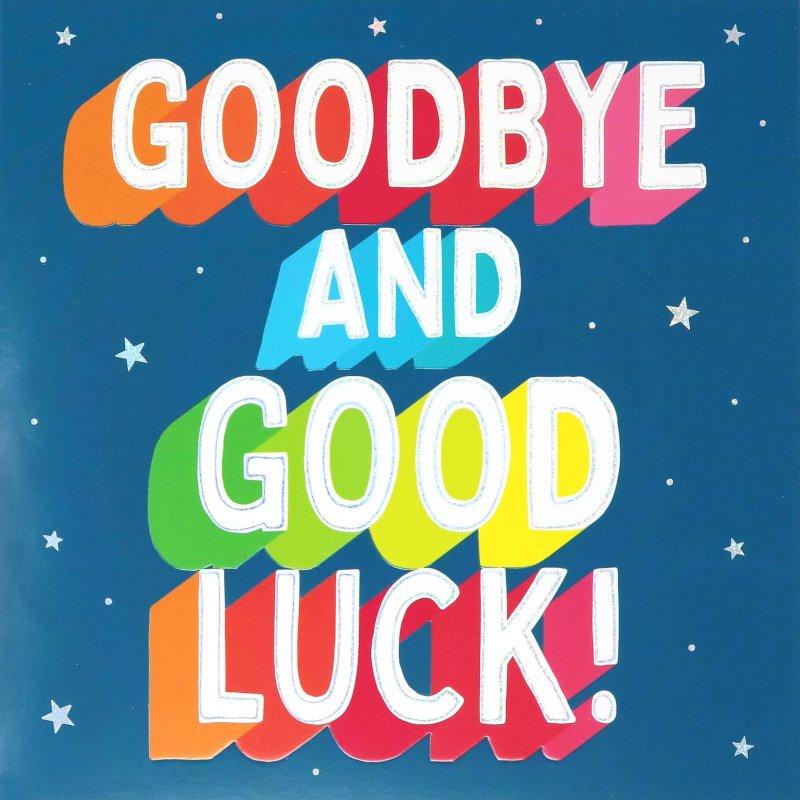